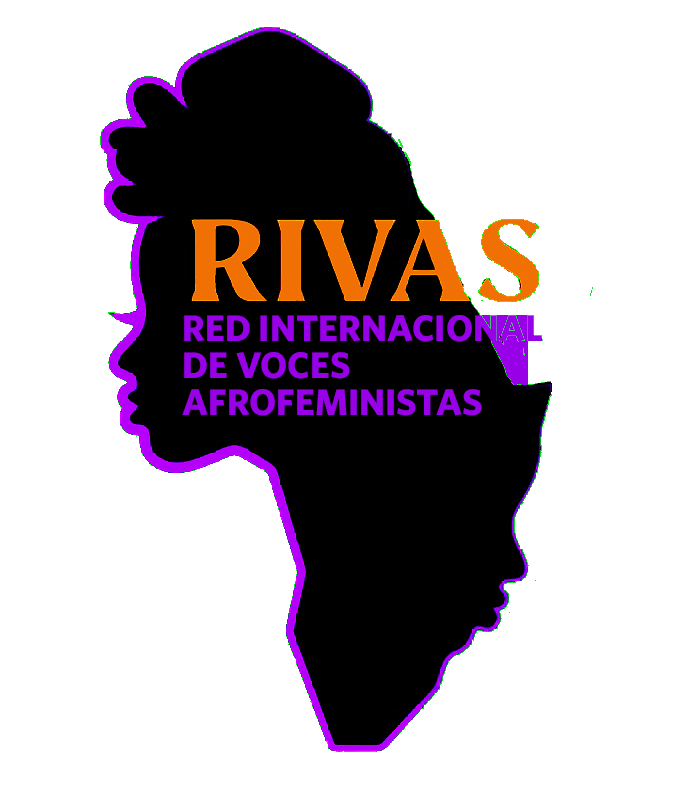 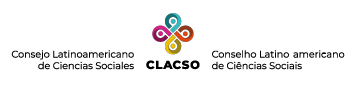 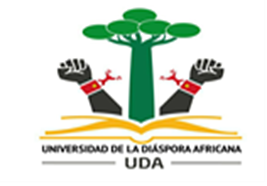 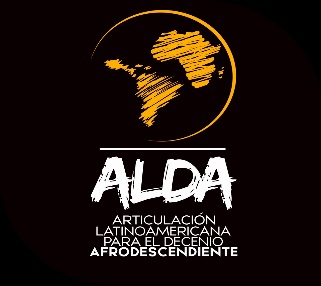 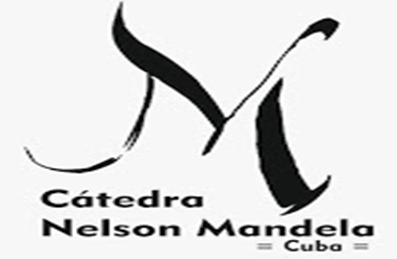 Educación y agencia negra: revisitando experiencias Amefricanas
Dra. C. Rosa Campoalegre Septien
Cuba, 2023
Nuestra agenda
Recomendación: ¿Etnoeducación o educación antirracista?
4
Es educación antirracista.
Barreras múltiples en intersección y crecientes
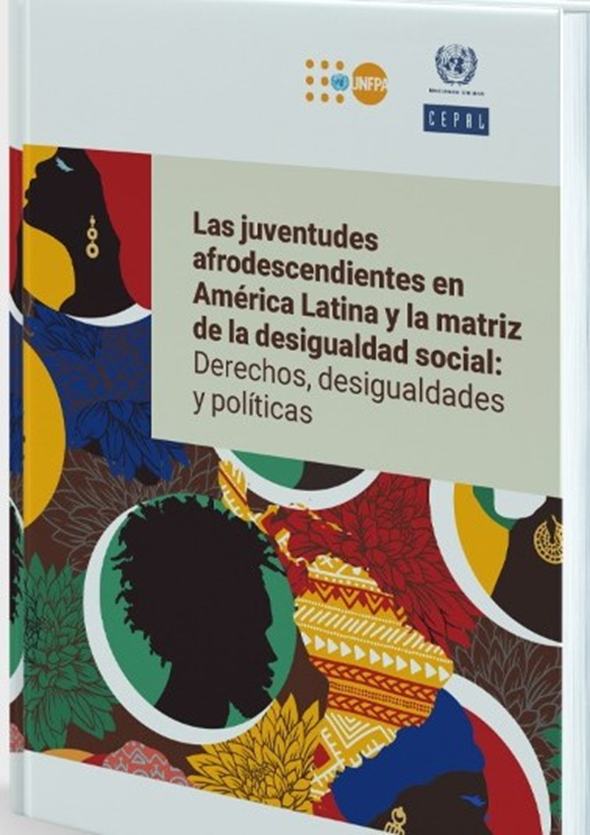 Me detengo en estas, pero  hay muchas más.
Un camino  de tropiezos y resistencias
¿Calidad educativa?: de/construyendo….
No es posible
(…) superar los grandes desafíos que enfrenta la región, profundamente agudizados en el contexto de la Pandemia, y avanzar hacia la igualdad en la senda de un desarrollo inclusivo como pilar fundamental de un nuevo modelo de desarrollo sostenible, sin emprender acciones decididas para avanzar en el reconocimiento, protección y garantía de los derechos de la población afrodescendiente. (CEPAL, 2020)
Buenas prácticas: Programa “Más allá del Decenio” (2016-2030)
Programa académico y de lucha   antirracistas,  con voz propia.
CONOCIMIENTOS
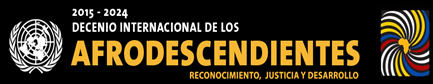 Un segundo Decenio Afro
Creando nuevos espacios: Tejiendo redes
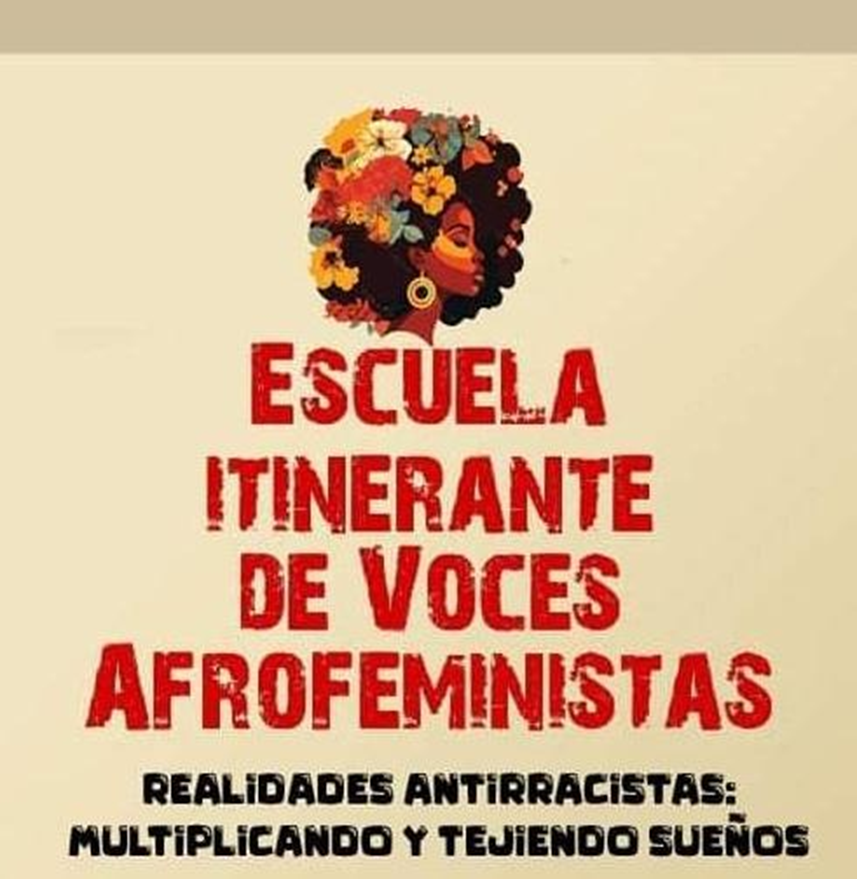 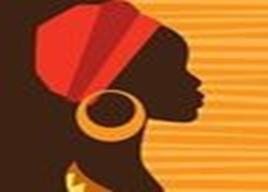 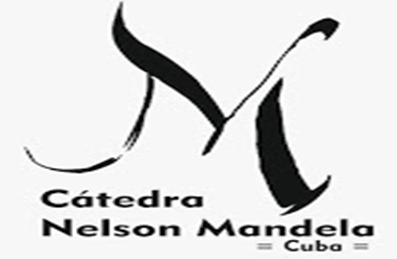 Red Internacional de voces afrofeministas
Produciendo
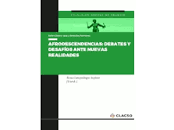 giros epistémicos y políticos
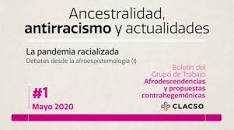 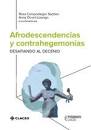 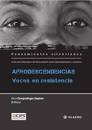 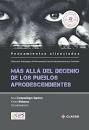 2022
2020
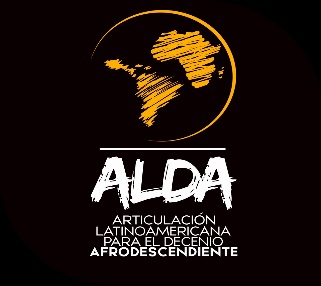 2019
2018
ya viene  otro
2017
2023
Recomendación: A los Estados y a todo el sistema de Naciones Unidas
1
Vestir de negro los objetivos 2030 con las demandas de los pueblos afrodescendientes, desterrar al Estado no docente. Ubicar la educación antirracista como eje trasversal decisivo del desarrollo sostenible en clave de derechos humanos e interseccional. Cumplir la recomendación UNESCO acerca del estudio de la historia de África. Romper el cerco o el silencio.
Recomendación : UNESCO
2
Vamos a colaborar
Mayor articulación con la UNESCO como mecanismo central de Naciones Unidas en este campo. Identificar y acreditadar proyectos educativos afrocentrados, que hoy viven en la clandestinización. Crear un Fondo Internacional especial para ello. Elaborar el protocolo internacional contra el racismo en la diversidad de ámbitos educativos.
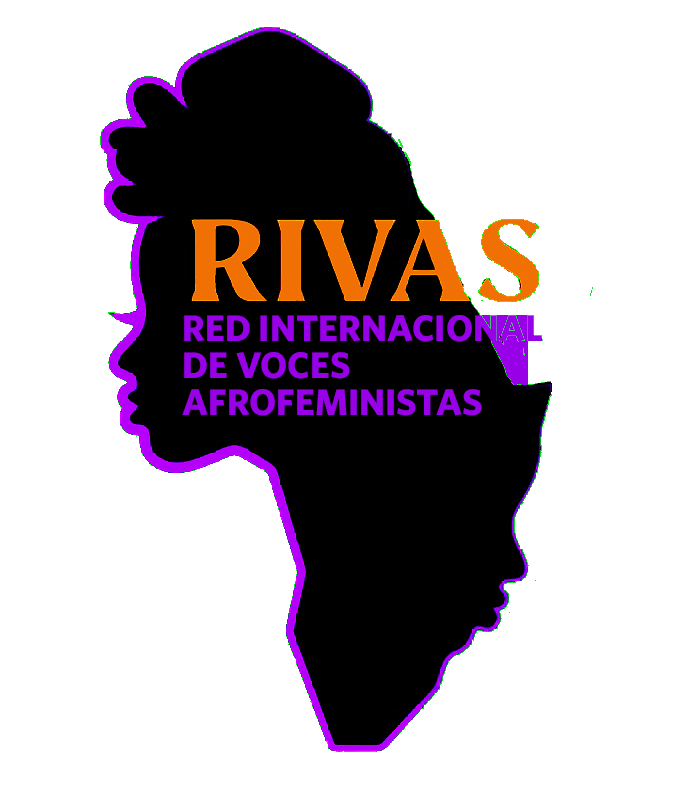 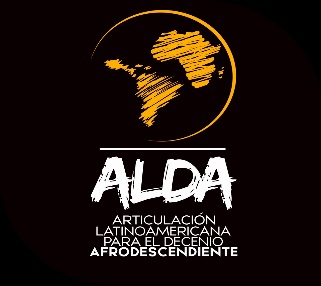 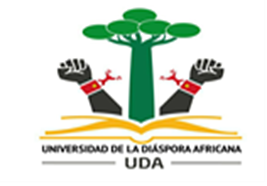 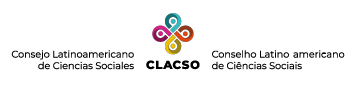 Recomendación
3
Este Fondo debe también dar apoyo y realizar acciones de protección jurídica a los emprendimientos afrodescendientes articulado con acciones educativas a escala local, nacional, regional y global. Priorizar a las mujeres y juventudes. Promover la creación y el sostenimiento de mesas de trabajo entre los afroemprendimientos, autoridades e instituciones escolares.
Recomendación : de/construir  el derecho a la educación
4
Vamos a colaborar
Construir una plataforma común para transitar a un sistema internacional integrado de educación antirracista, con voz propia, basado en la reparación histórica, la articulación entre academias y activismo, el diálogo político multiagencial y la transformación de las condiciones de vida de los pueblos afrodescendientes.  A tales efectos solicitamos que el Foro Permanente y este grupo de expertos convoquen a una Cumbre mundial de Educación antirracista, con sede en Colombia que promueva jerarquizar  ese derecho en la declaración internacional de los pueblos afrodescendientes.
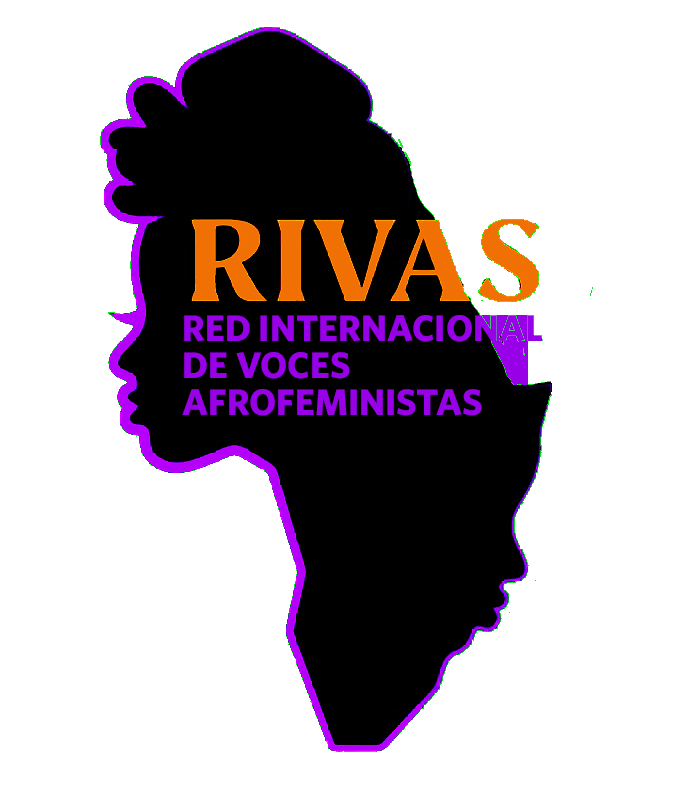 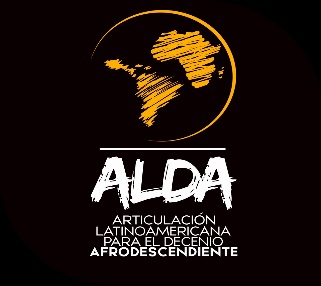 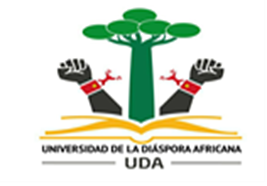 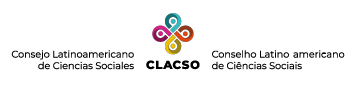 Recomendación
5
Fortalecer el papel de las juventudes afrodescendientes mediante variadas iniciativas. Rescatamos la significación de los  palenques y parques “etnoeducativos”  como la experiencia colombiana, los niveles de integración de Ecuador y el tejido de redes educativas antirracistas afrodiaspóricas desde Colombia, Brasil, Argentina, Ecuador, Uruguay, México y Cuba.
Recomendación
6
Construcción de un currículo antirracista básico en todos los niveles educativos que parta del conocimiento ancestral y sus lecciones ante la crisis global racializada, feminicida y juvenicida. Unido a un estatuto para docentes y bibliografía afrocentrada.
Denunciar, sancionar, frenar la violencia escolar racista de estudiantes, docentes , familias y autoridades gubernamentales.
7
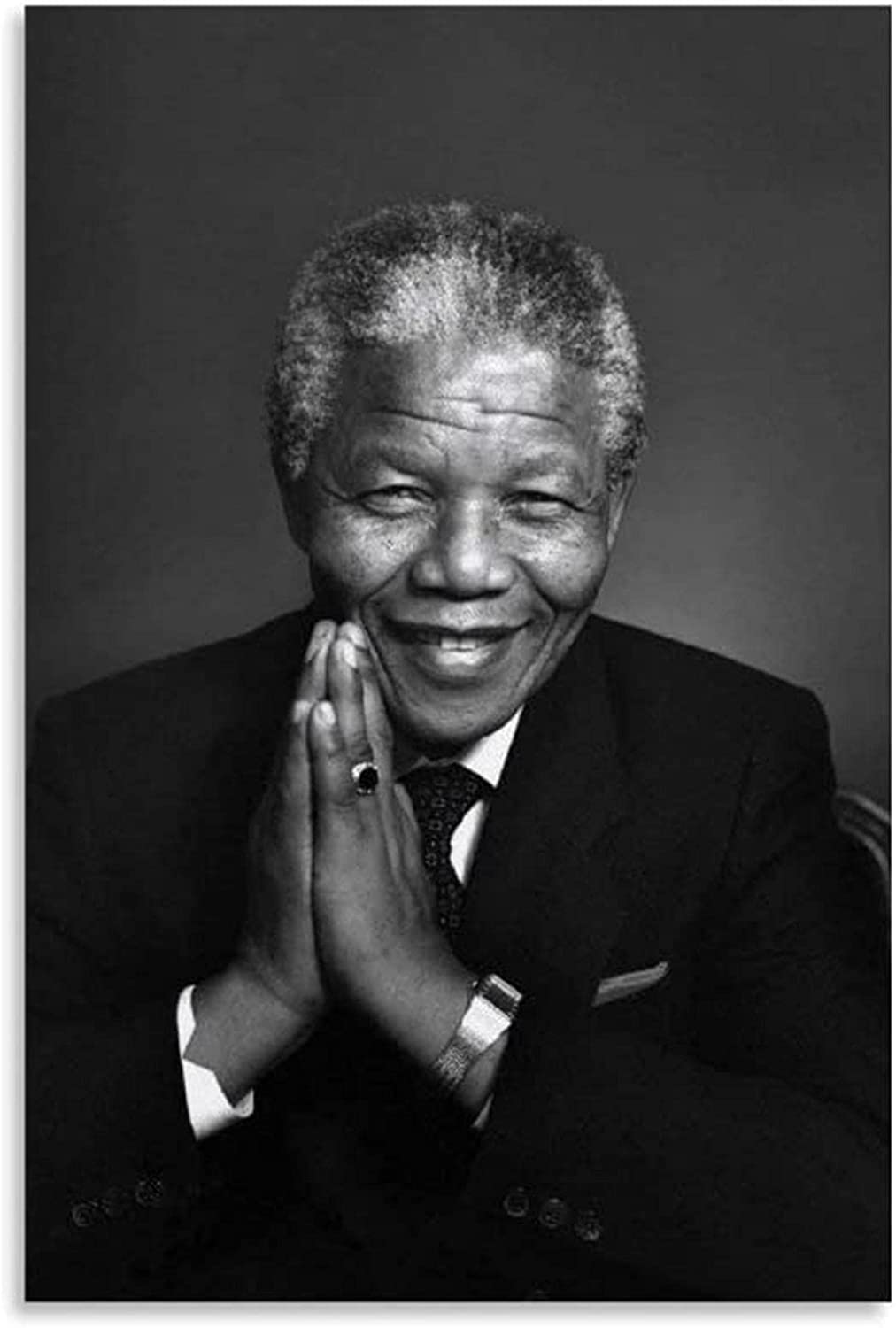 Los viejos métodos son hoy suicidas”  (Mandela, 2012)
TODES
De/construcción de la agenda antirracista postpandemia en un contexto de reconfiguración del racismo